CONTATO
Telefone: 000 111 333
Celular: 000 222 444
Endereço: 12 Street Name, Lisboa
Email: name@mail.com
Jeanne
BEN JAHUI
OBJETIVO
Lorem ipsum dolor sit amet, consectetur adipiscing elit. Morbi tristique sapien nec nulla rutrum imperdiet. Nullam faucibus augue id velit luctus maximus.
EXPERIÊNCIA PROFISSIONAL
2010 - 2014
Empresa
Cargo exercido 
Lorem ipsum dolor sit amet, consectetur adipiscing elit. Morbi tristique sapien nec nulla rutrum imperdiet. Nullam faucibus augue id velit luctus maximus.
LOGO
QUALIFICAÇÕES
Profissionais
Microsoft Office
InDesign
2010 - 2014
Empresa
Cargo exercido 
Lorem ipsum dolor sit amet, consectetur adipiscing elit. Morbi tristique sapien nec nulla rutrum imperdiet. Nullam faucibus augue id velit luctus maximus.
PHP MySQL
LOGO
Google GA
Idiomas
Inglês
2010 - 2014
Empresa
Cargo exercido 
Lorem ipsum dolor sit amet, consectetur adipiscing elit. Morbi tristique sapien nec nulla rutrum imperdiet. Nullam faucibus augue id velit luctus maximus.
LOGO
Francês
Italiano
Personalidade
Criativo
2010 - 2014
Empresa
Cargo exercido 
Lorem ipsum dolor sit amet, consectetur adipiscing elit. Morbi tristique sapien nec nulla rutrum imperdiet. Nullam faucibus augue id velit luctus maximus.
LOGO
Organizado
Sério
Inovador
FORMAÇÃO
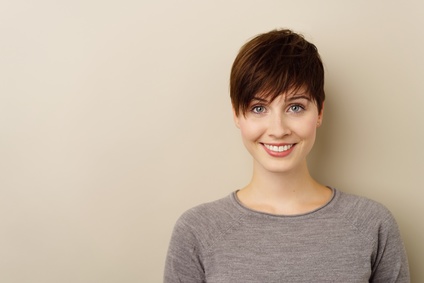 2014
Universidade – Grau 
Lorem ipsum dolor sit amet, consectetur      adipiscing elit.
2014
Universidade – Grau 
Lorem ipsum dolor sit amet, consectetur      adipiscing elit.